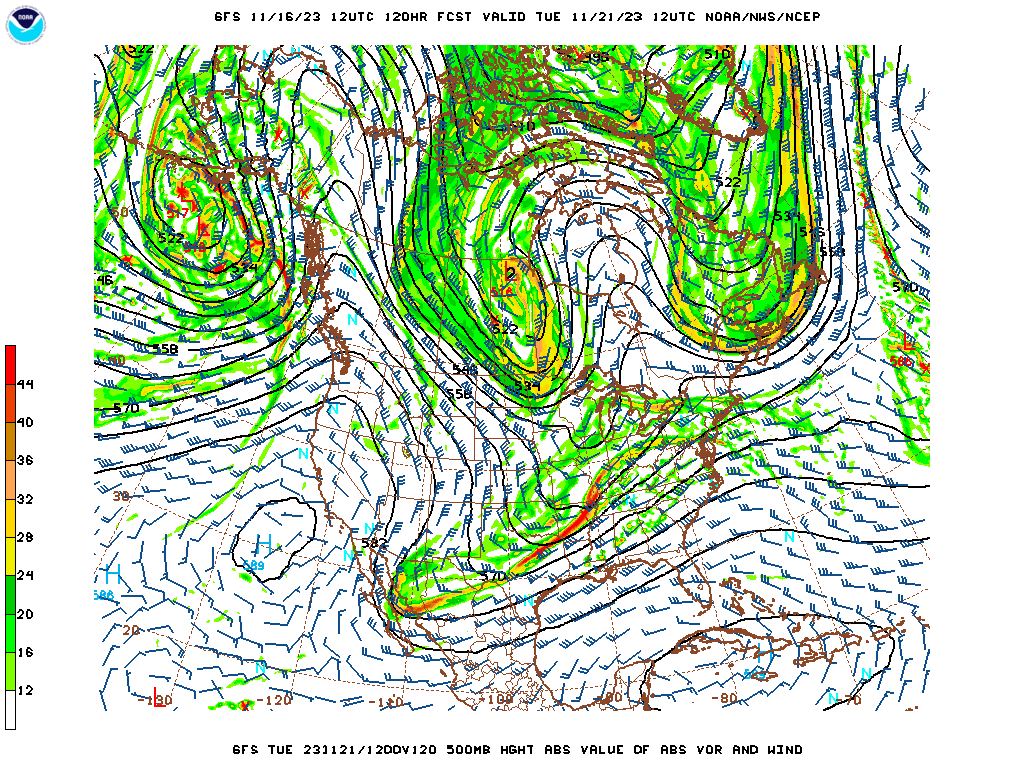 120-h prediction
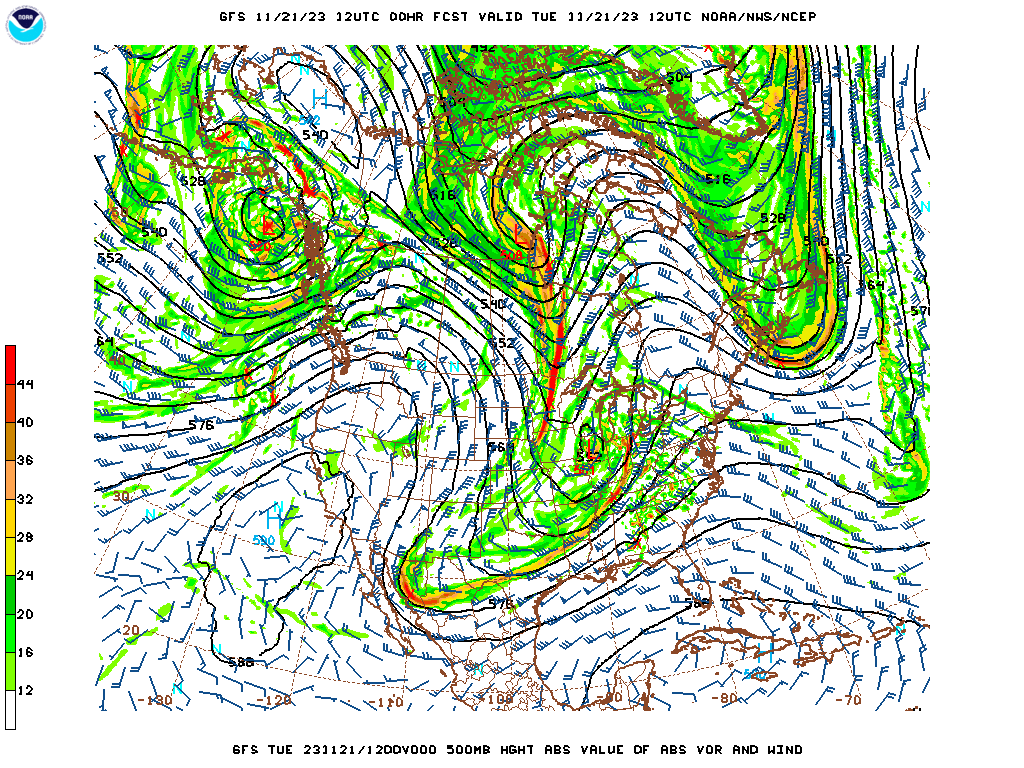 00-h prediction
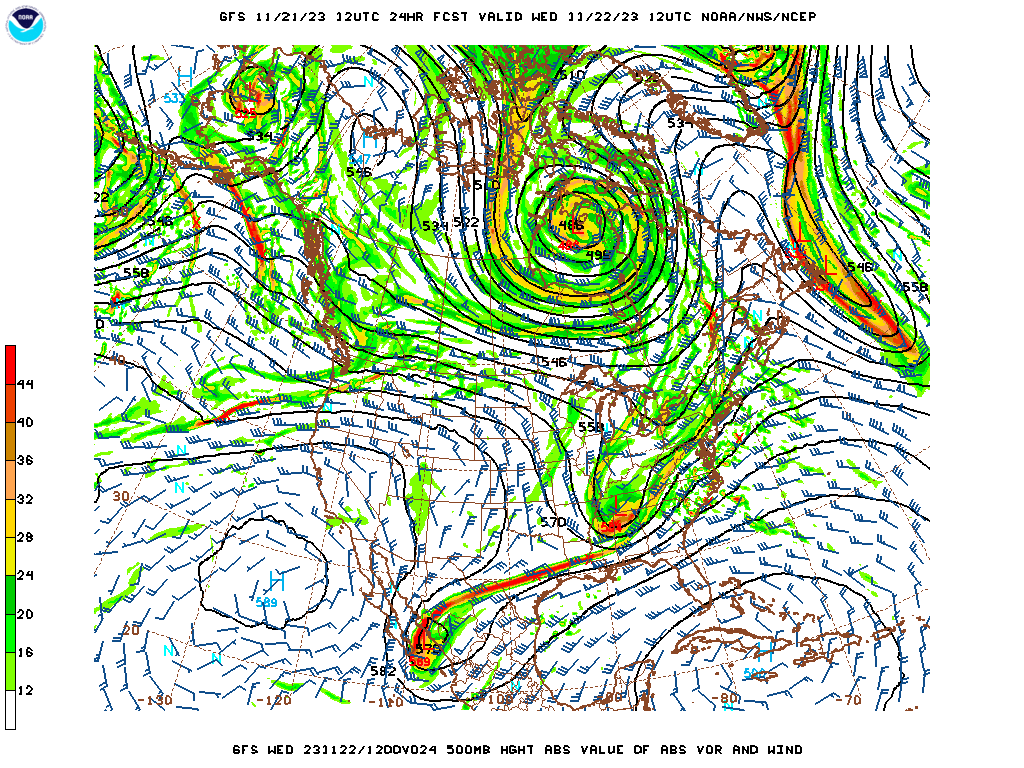 24-h prediction
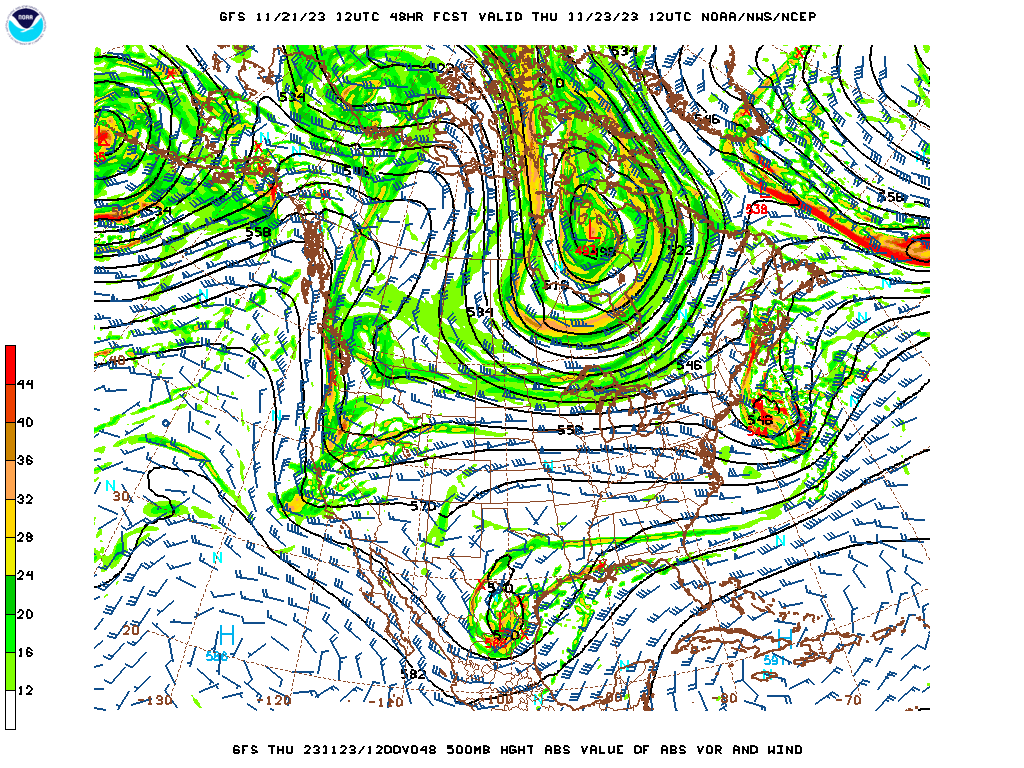 48-h prediction
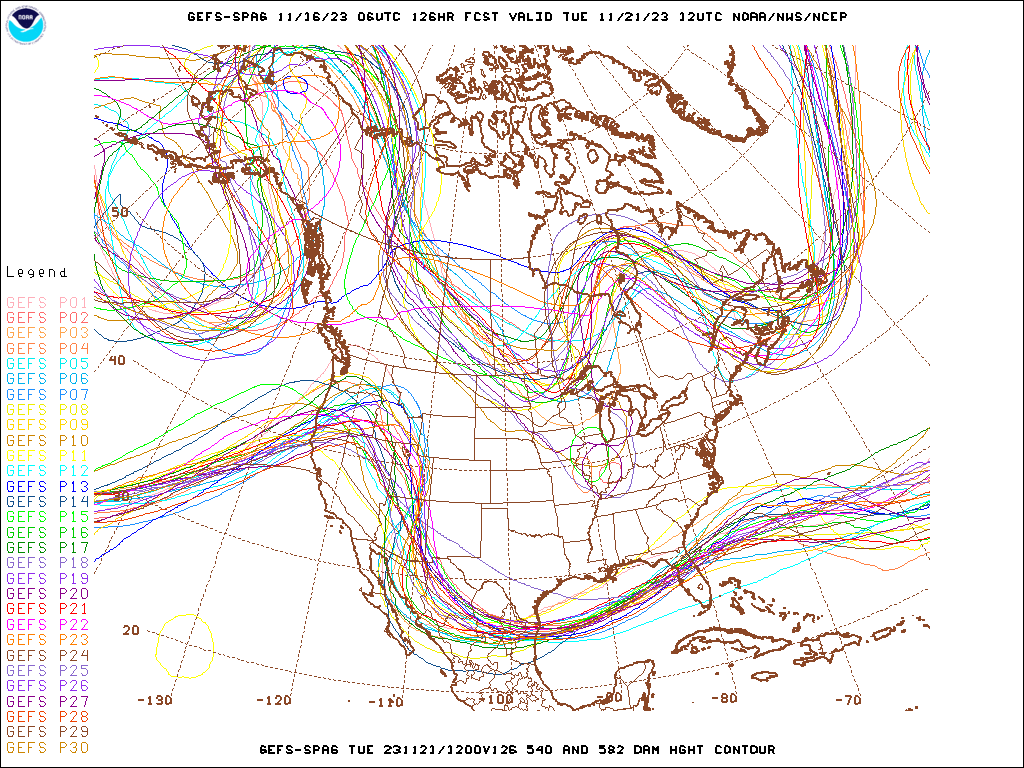 126-h prediction
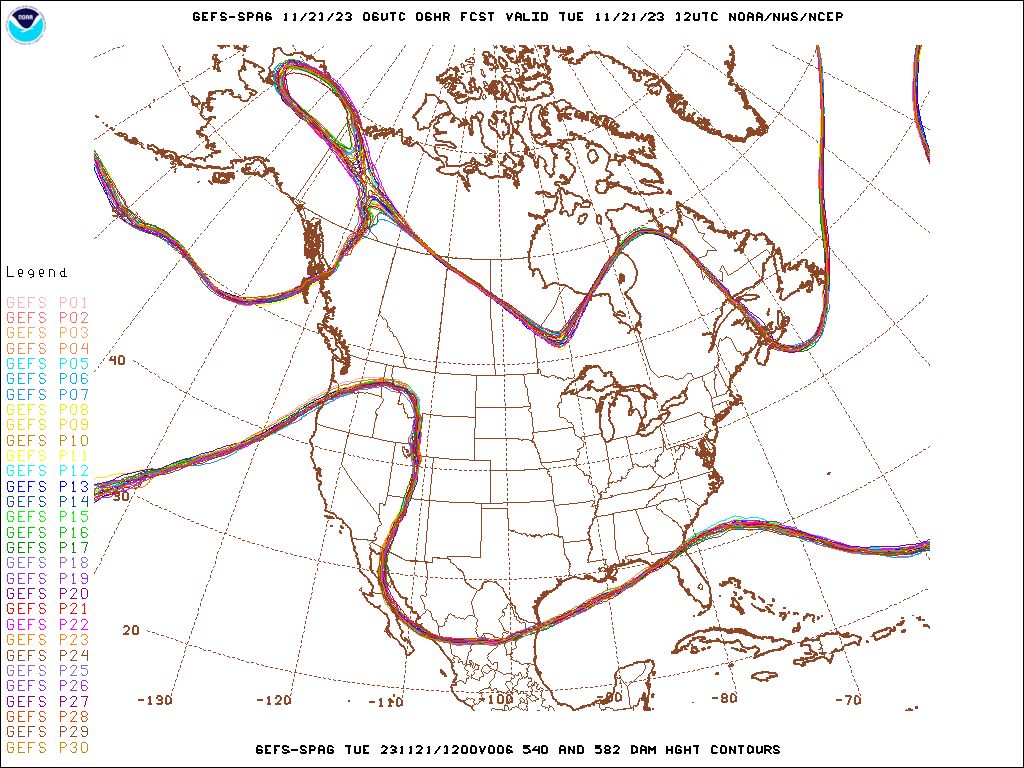 06-h prediction
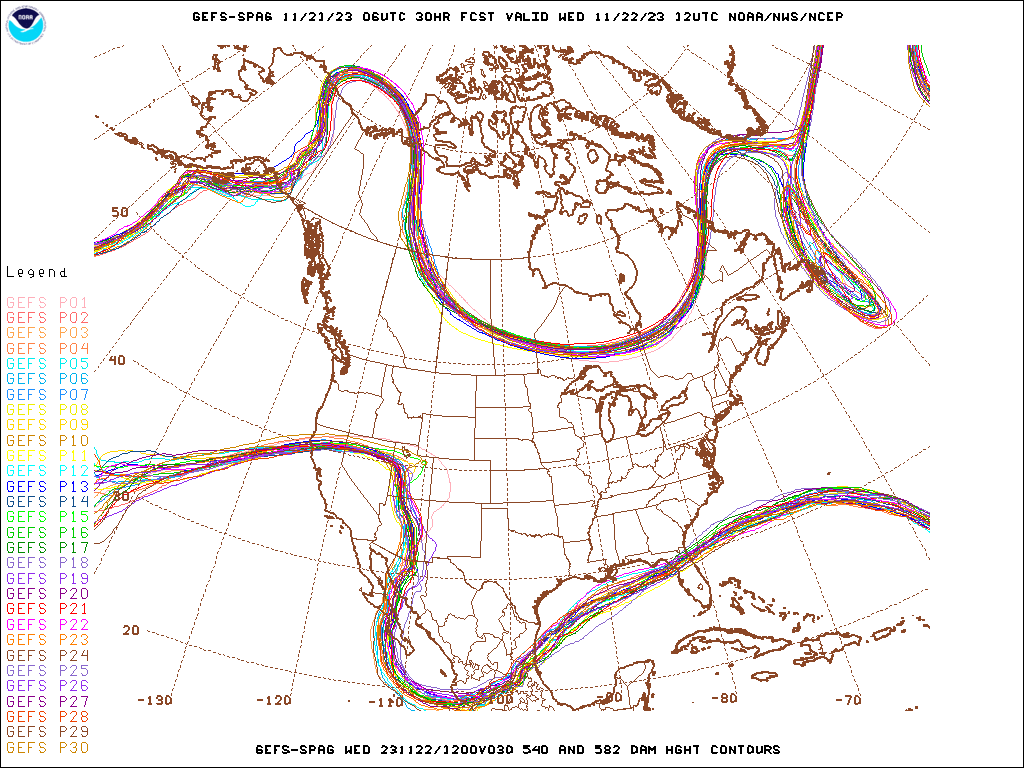 30-h prediction
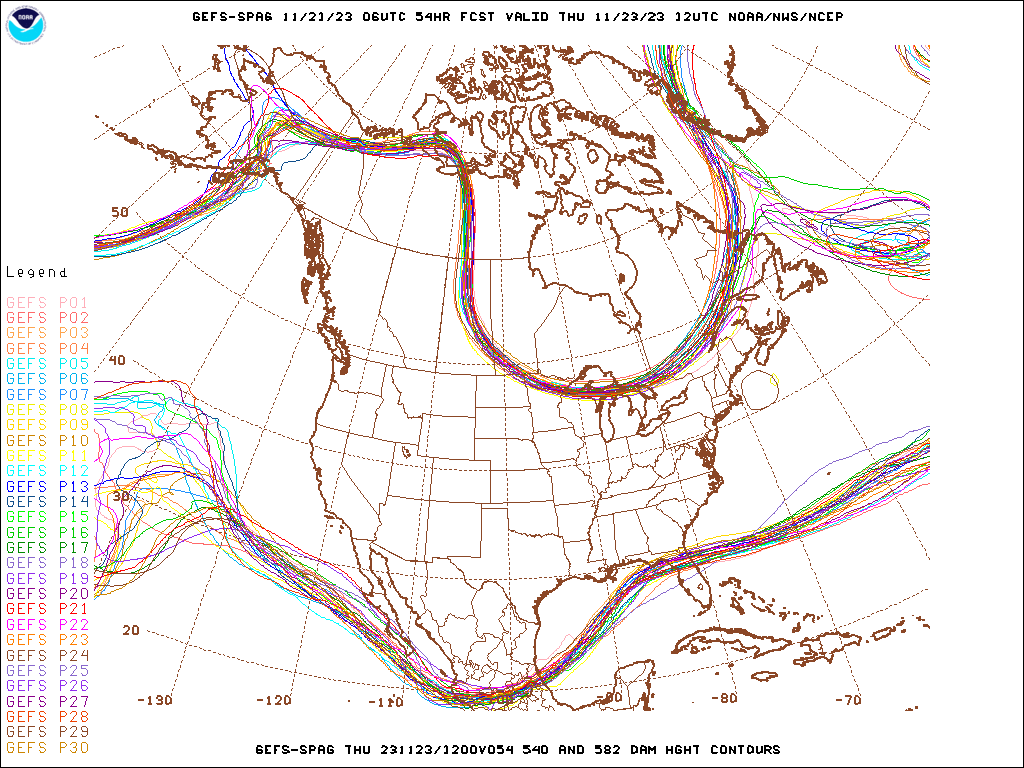 54-h prediction